মাল্টিমিডিয়া ক্লাসে স্বাগতম
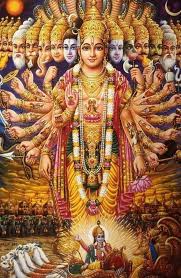 পরিচিতি
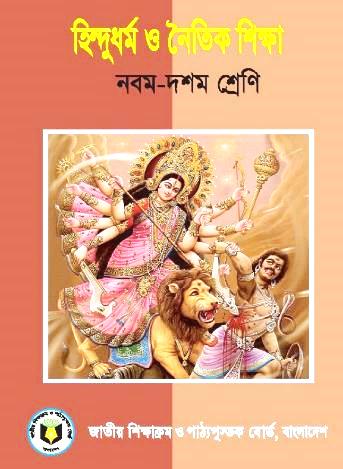 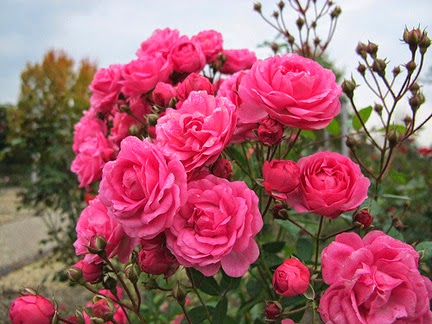 বীণা মিত্র                                                       সিনিয়র শিক্ষিকা                                     নলিনীদাস মাধ্যমিক বালিকা বিদ্যালয়    ভোলা সদর ভোলা ।
শ্রেণীঃ নবম ও দশম
বিষয়ঃ হিন্দুধর্ম ও নৈতিক শিক্ষা
অধ্যায়ঃ ৫ম
সময়ঃ ৪০ মিনিট
ছবি দেখ:-
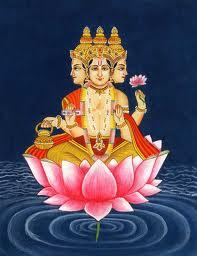 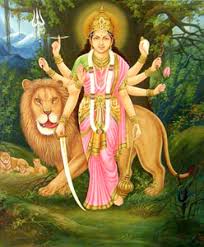 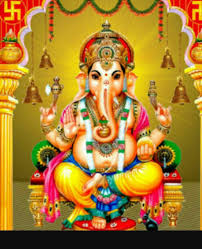 আজকের পাঠ-
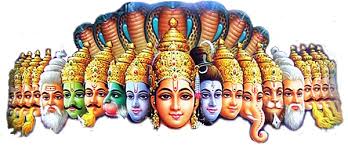 দেব-দেবীর ধারণা
শিখনফল

এই পাঠ শেষে শিক্ষার্থীরা-
দেব-দেবীর ধারণা ব্যাখ্যা করতে পারবে।
দেবতাদের শ্রেণিবিভাগ ব্যাখ্যা করতে পারবে।
দেব-দেবীর পূজা সম্পর্কে ব্যাখ্যা করতে পারবে।
চিত্রগুলো দেখ
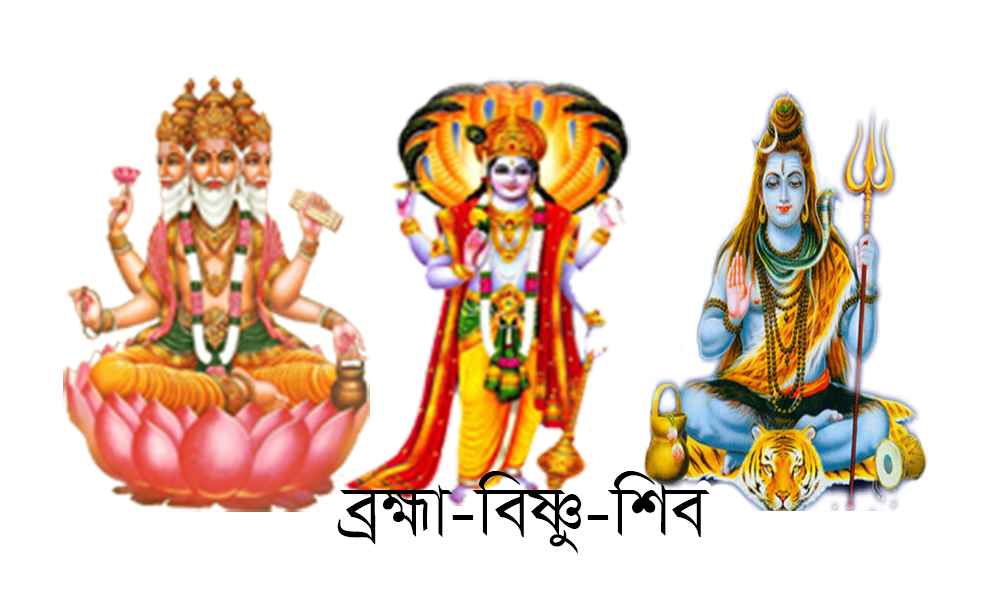 ব্রক্ষ্মা                                               বিষ্ণু                                                   শিব
দেবতা
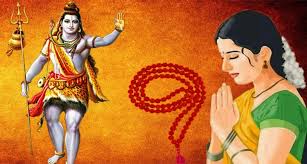 ঈশ্বর যখন নিজের কোনো গুণ বা ক্ষমতাকে কোনো বিশেষ আকার বা রুপে প্রকাশ করেন, তখন তাঁকে দেবতা বলে।
দেবতা
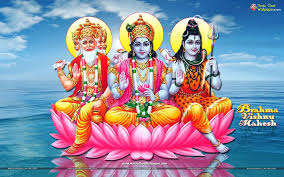 দেবতারা আলাদা গুণ বা শক্তির অধিকারী হলেও ঈশ্বর নন। ঈশ্বর এক ও অদ্বিতীয়। দেবতারা এক ঈশ্বরের বিভিন্ন গুন বা শক্তির প্রকাশ।
দেবতা
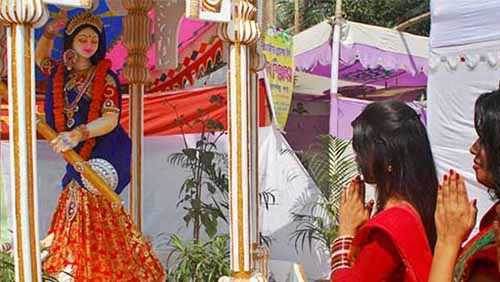 মানুষ দেবতাদের কৃপা লাভ এবং সুখ-শান্তিতে বসবাস করার জন্য পূজা করে। দেবতাদের পূজা করলে ঈশ্বর সন্তুষ্ট হন এবং অভীষ্ট দান করেন।
একক কাজ:-
১/  দেবতা কাকে বলে ?
২/ দেবতাদের পূজা করলে কি হয় ?
লক্ষ্য কর
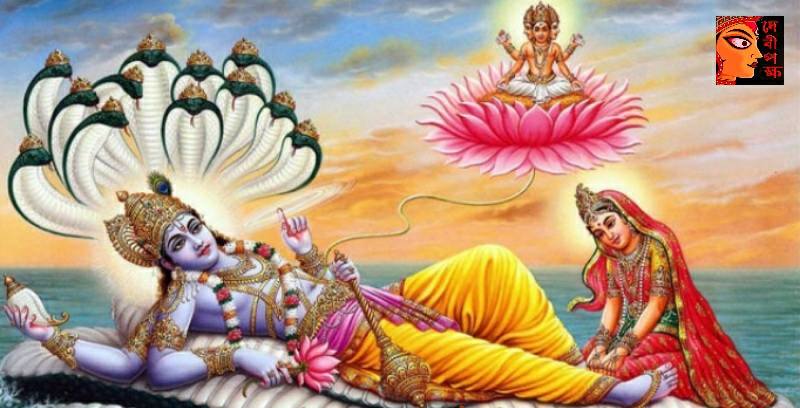 ‘একং সদ্‌ বিপ্রা বহুধা বদন্তি।’ 

অর্থাৎ এক, অখন্ড ও চিরন্তন ব্রহ্মকে বিপ্রগণ ও জ্ঞানীরা বহু নামে বর্ণনা করেছেন।
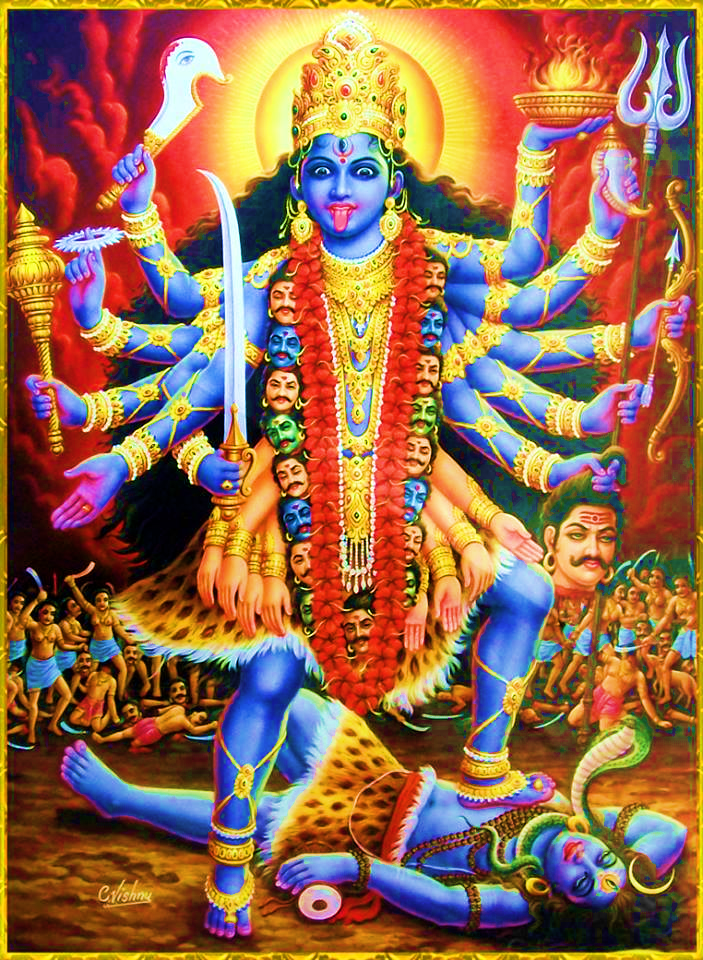 দেব, দেবী বা দেবতা শব্দ ‘দিব’ ধাতু থেকে উৎপন্ন হয়েছে। দিব+অচ্‌=দেব। স্ত্রীলিঙ্গে দেবী বলা হয়।
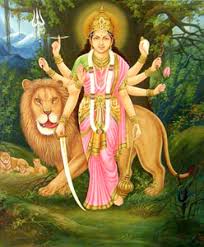 দিব্‌ ধাতুর অর্থ প্রকাশ পাওয়া। তাই বলা হয়েছে, যিনি প্রকাশ পান। যিনি ভাস্বর , তিনি দেবতা।
লক্ষ্য কর
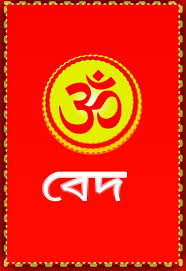 হিন্দুধর্মাবলম্বীদের আদি ধর্মগ্রন্থ বেদ। বেদের ওপর ভিত্তি করে ‘পুরাণ’ গ্রন্থসমূহ রচিত হয়েছে।
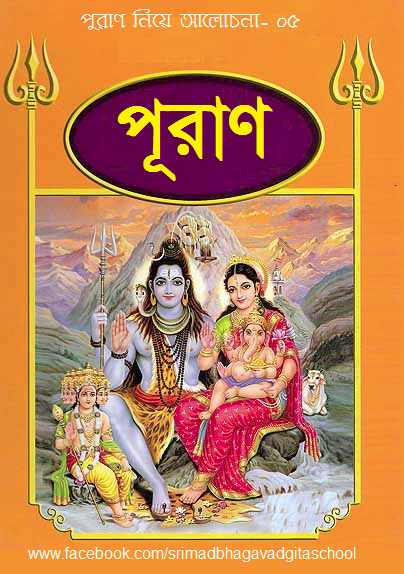 দেব ও পুরাণে বিভিন্ন দেব-দেবীর রুপ, শক্তি, সামাজিক গুরুত্ব এবং পূজা-প্রণালি বর্ণনা করা হয়েছে।
দেবতার শ্রেণিবিভাগ
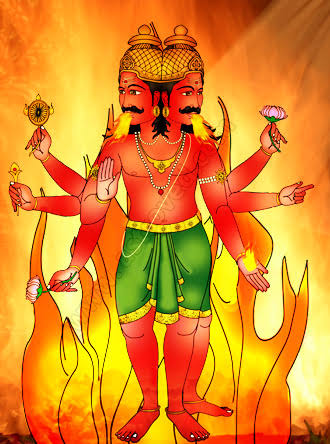 বৈদিক দেবতা
বেদে-যে সকল দেবতার কথা বলা হয়েছে, তাঁদেরকে বৈদিক দেবতা বলা হয়।
বৈদিক দেবতা
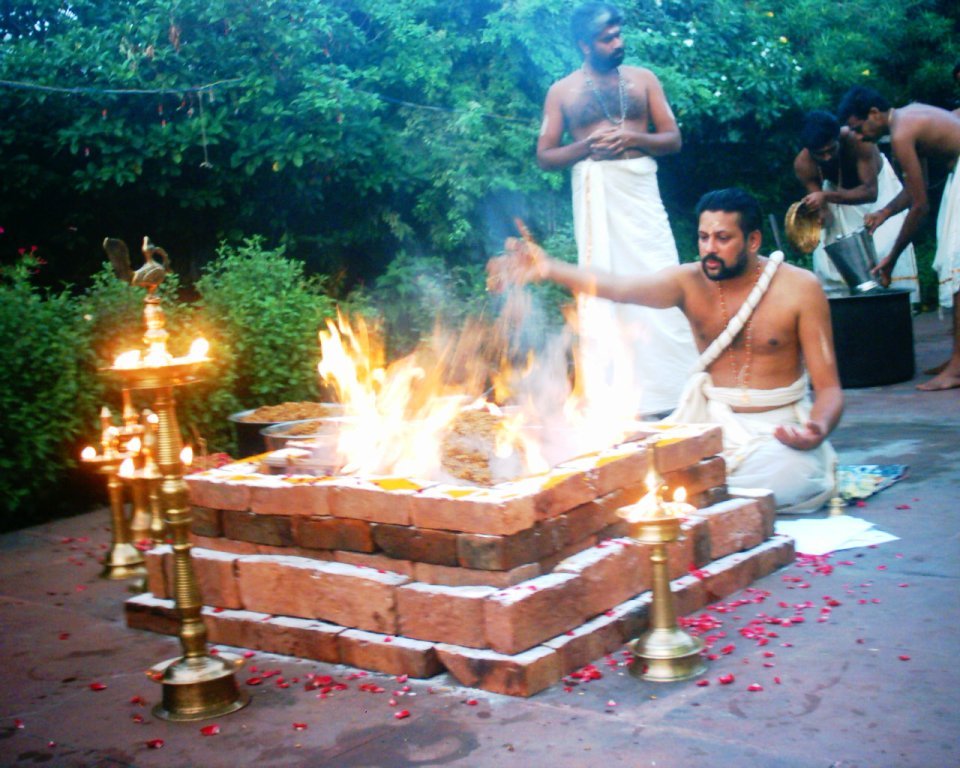 বৈদিক দেব-দেবীর কোন বিগ্রহ বা মূর্তি ছিল না। বৈদিক পূজাপদ্ধতি ছিল যোগ বা হোম ভিত্তিক।
বৈদিক উপাসনা রীতিতে প্রতিমা পূজা ছিল না। হোমানল বা অগ্নির মাধ্যমে বেদের মন্ত্র উচ্চারণ করে অন্যান্য দেবতাকে আহবান করা হতো।
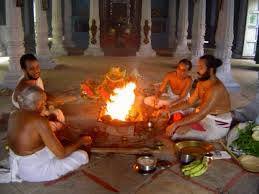 যজ্ঞের মাধ্যমে বৈদিক ঋষিরা দেব-দেবীর সান্নিধ্য লাভ করতেন।
পৌরাণিক দেবতা
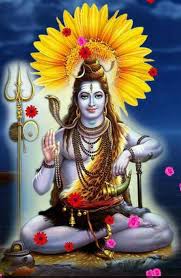 পুরাণে যে-সকল দেবতার বর্ণনা করা হয়েছে, তাদের পৌরাণিক দেবতা বলা হয়।
বেদে উল্লিখিত বিষ্ণুকে পুরাণে দেখা যায় শঙ্খ-চক্র-গদা-পদ্মধারীরুপে। বেদের বিষ্ণু মূলত সূর্য।
যজ্ঞের জন্য প্রজ্বলিত অগ্নিকে বিভিন্ন দেবতার জন্য ঘৃত, পিঠে, পায়েস, প্রভৃতি অর্পণ করা হতো।
লৌকিক দেবতা
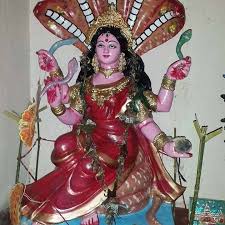 বেদে ও পুরাণে যে-সকল দেবতার কথা বলা হয়নি, কিন্তু ভক্তগণ তাদের পূজা করেন তাঁদের বলা হয় লৌকিক দেবতা।
লৌকিক দেবতা
জোড়ায় কাজ
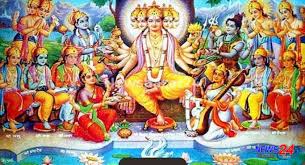 দেবতাদের শ্রেণিবিভাগ ব্যাখ্যা কর।
দেব-দেবীর পূজা
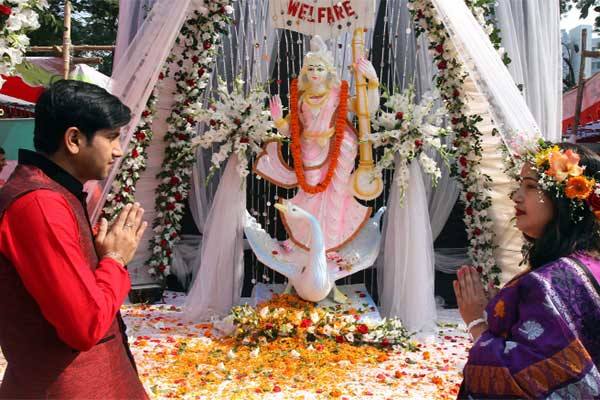 সকল দেব-দেবীর পূজা একই সময় করা হয়না। অনেক দেব-দেবীর জন্য নিদিষ্ট মাস, সময়, তিথি রয়েছে।
প্রতিদিনই পূজা করা হয়
বিশেষ তিথিতে পূজা করা হয়
পূজা
সর্বজনীন পূজা
পারিবারিক পূজা
পারিবারিক সদস্যদের অংশগ্রহণের মাধ্যমে যে পূজা করা হয় তাকে পারিবারিক পূজা বলে।
সমাজের সকল মানুষের অংশগ্রহণে যে পূজা করা হয় তাকে সর্বজনীন পূজা বলে।
দলীয় কাজ:-
‘খ’ দল
‘ক’ দল
পারিবারিক পুজা পরিবারে কি প্রভাব সৃষ্টি করে ব্যাখ্যা কর।
সর্বজনীন পূজা সমাজে কিরুপ প্রভাব সৃষ্টিকরে ব্যাখ্যা কর
মূল্যায়ন
১/ লৌকিক দেবতা কাকে বলে ?                      ২/ পৌরানিক দেবতা বলতে কি বুঝ ?         ৩/ সর্বজনীন পূজার ২টি উদাহরন দাও ?   ৪/ ২ জন বৈদিক দেবতাদের নাম বল ?
বাড়ির কাজ
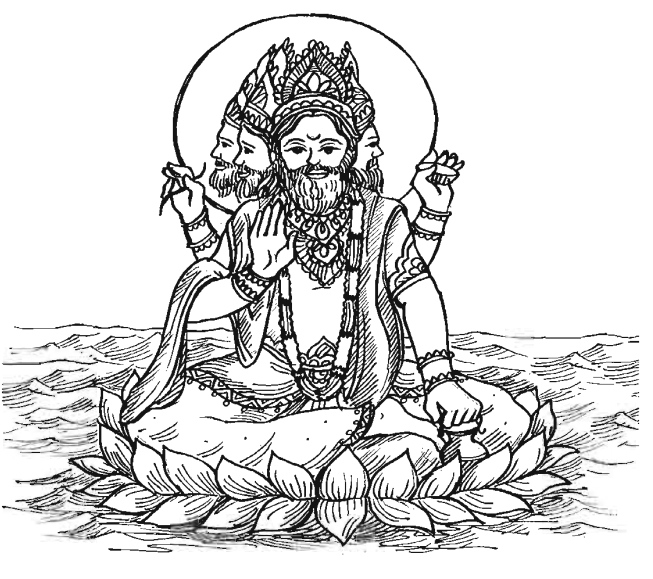 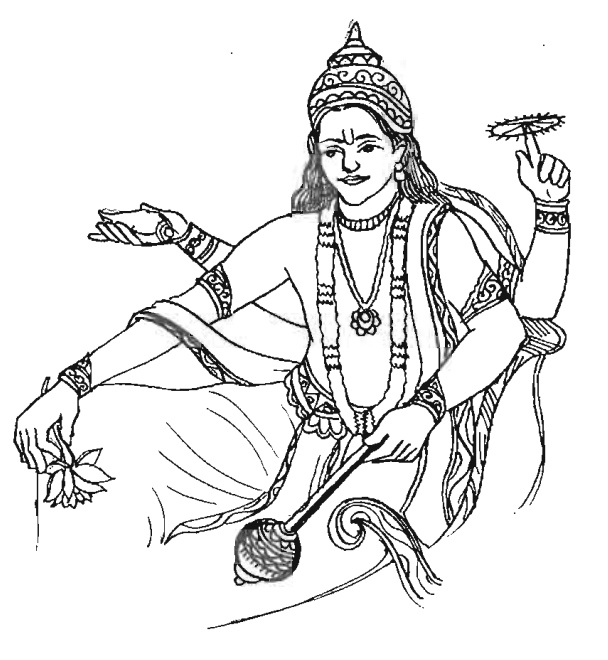 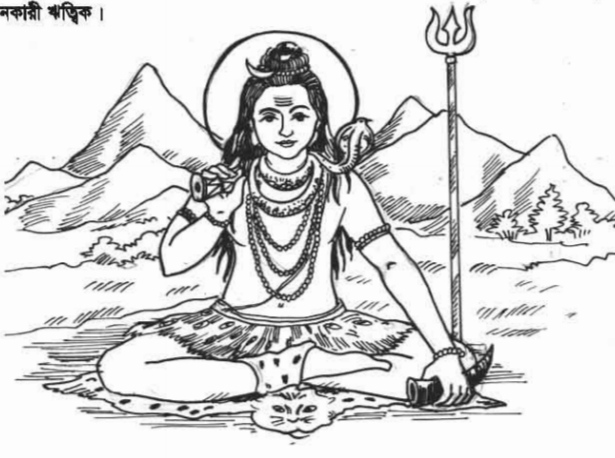 দেবতাদের শ্রণিবিভাগ অনুযায়ী নাম লিখে আনবে।
ধন্যবাদ
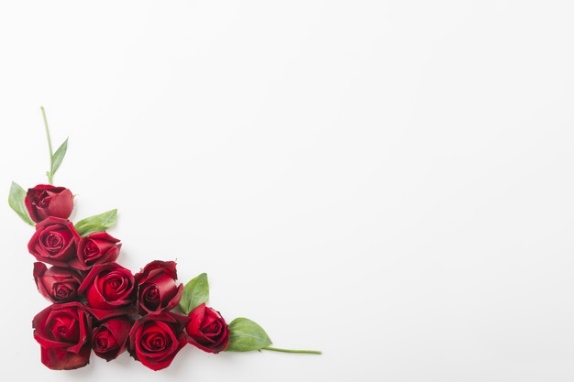 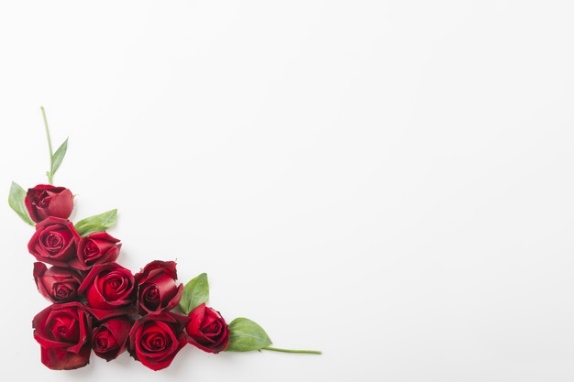 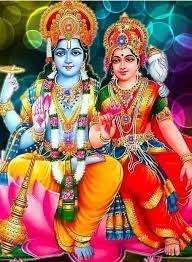 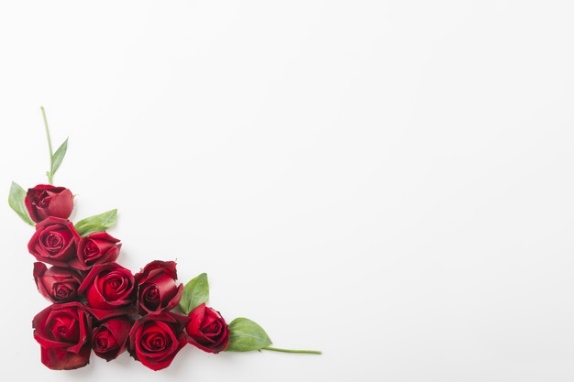 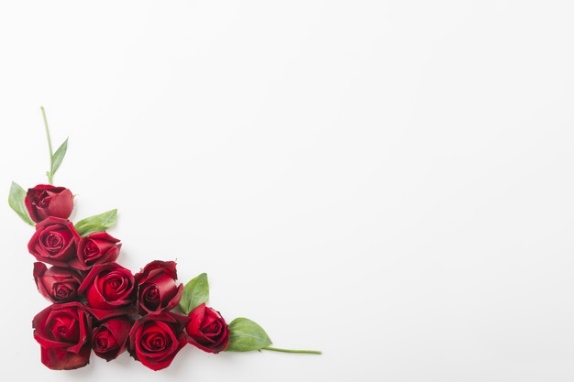